Terenska nastava za 4. razred SŠ
Upoznajmo slatkovodne deseteronožne rakove 
u Hrvatskoj
Autori: Vesna Ančić, prof., Bojana Davda Sirovina, prof., Martina Jarnević, prof., 
dr.sc. Ivana Maguire i Zrinka Pongrac Štimac, prof.

Prilagodile za timski sat: Zrinka Pongrac Štimac, prof. & prof.dr.sc. Ivana Maguire
Filogenetski odnosi deseteronožnih rakova
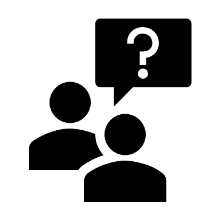 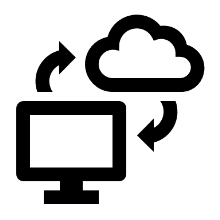 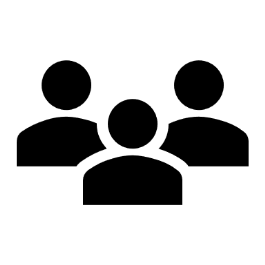 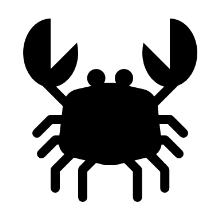 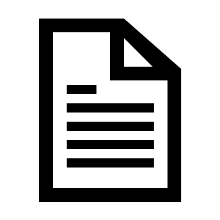 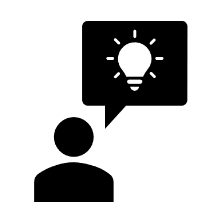 1. ZADATAK: 
uredite filogenetsko stablo autohtonih slatkovodnih rakova u Hrvatskoj pretražujući NCBI bazu podataka programom BLAST
upotrijebite sljedove nukleotida u ovoj prezentaciji
GenBank
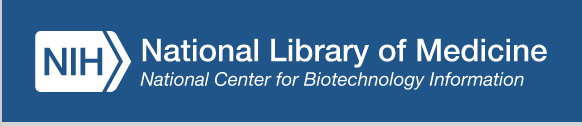 Sekvence mitohondrijskog gena podjedinice I citokrom oksidaze pokazale su se iznimno korisne prilikom proučavanja filogenetskih odnosa rakova. 
Iz ulovljenih jedinki različitih vrsta rakova izolirana je mtDNA složenim metodama.
Uzorcima je dodijeljena oznaka i šifra pod kojom se mogu pronaći u bazi podataka GenBank (NCBI – National Centar for Biotechnology Information). 
Navedene sekvence mogu se koristiti za utvrđivanje filogenetskih odnosa vrsta.
1. zadatak: Na temelju priloženog filogenetskog stabla i sljedova nukleotida odredite  imena vrsta slatkovodnih autohtonih rakova (vrste A, B, C i D) slijedeći upute na radnom listu:
A
B
C
D
Slika 1. Filogenetsko stablo autohtonih (nativnih) vrsta rakova u Hrvatskoj.
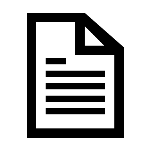 1. zadatak
Kopirajte sljedove nukleotida dobivene sekvenciranjem gena za citokrom-oksidazu I za vrstu A.
Klikom na poveznicu https://bit.ly/2ZCKx1K  pristupit ćete bazi podataka NCBI (kratica za National Center for Biotechnology Information) i programu BLAST koji uspoređuje sekvence nukleotida ili proteina sa sekvencama pohranjenim u bazama podataka. 
U izborniku odaberite mogućnost Nucleotide BLAST .
„Zalijepite” kopirane sljedove nukleotida na za to predviđeno mjesto na web stranici. 
Odaberite opciju BLAST. 
Nakon što program prikaže sekvence s kojima je vaš najsličnija, očitajte znanstveno ime vrste i zapišite ga na za to predviđeno mjesto u Tablici 1. 
Postupak ponovite za sve ostale vrste.
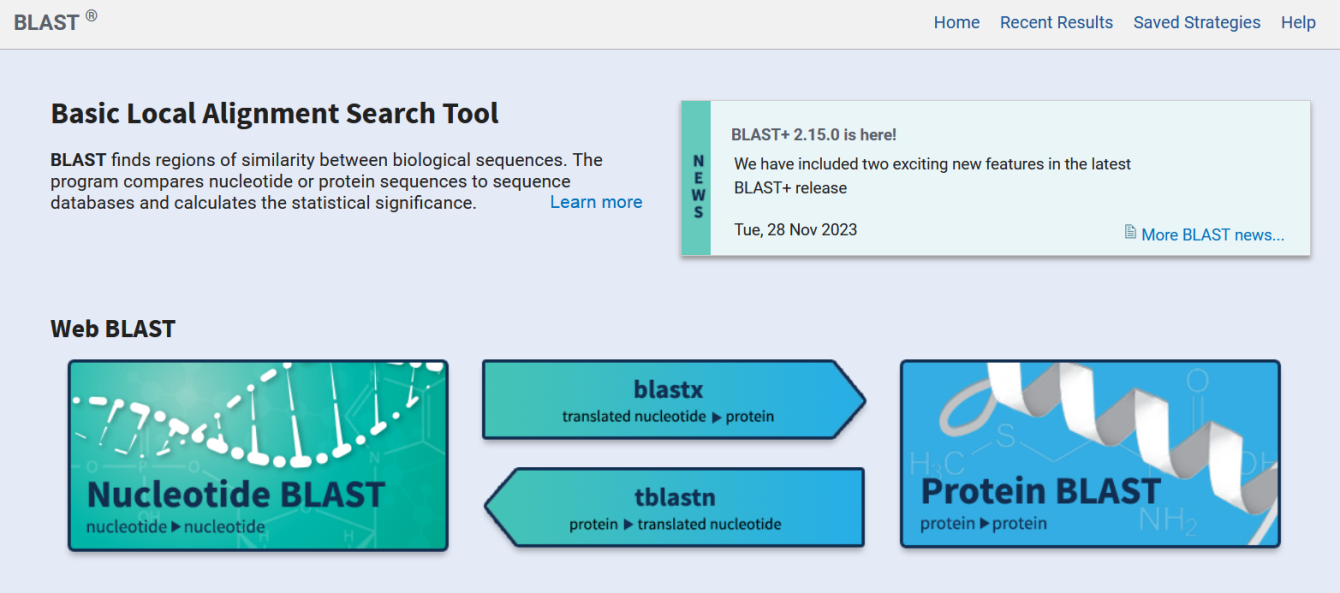 Sljedovi nukleotida dobiveni sekvenciranjem gena za citokrom-oksidazu I
vrste A
ACTTTGGACGCGCACCCAACTGTGACCTGTACCTGGCAGTAGTGGGGACTTCTTTAAGAATAATTATCCGTGTTGAACTTGGGCAACCGGGGAGGTTAATTGGGGACGATCAAATTTACAATGTTGTAGTGACTGCACATGCTTTTGTTATAATTTTTTTTATGGTTATACCTATTATAATTGGGGGATTTGGTAACTGGTTAGTTCCTTTAATATTAGGGGCTCCTGACATGGCCTTTCCGCGCATAAATAATATAAGGTTTTGATTACTTCCGTTTTCTTTAACTTTACTATTAACTAGGGGGATGGTAGAGAGGGGAGTAGGGACCGGGTGAACTGTTTATCCTCCACTAGCATCTGCTATTGCTCACGCAGGAGCCTCTGTAGATCTAGGGATTTTTTCACTTCATTTAGCAGGGGTTTCTTCAATTTTAGGGGCGGTAAATTTTATAACTACAGCTATTAATATACGGGGTGTGGGAATAACTTTAGATCGAATACCTCTTTTTGTTTGGTCTGTATTTATTACGGCAGTTCTTTTACTTTTATCATTACCTGTATTAGCGGGTGCTATTACTATATTATTAACAGATCGTAATTTAAATACCTCATTTTTTGATCCTGCCGGAGGGGGGGACCCCATTTTATATCAACACTTATTTTGATTTTTGGCCACCTCGAAAATTTTAAAAAGGAGTAGAAGGAGAAAGG
[Speaker Notes: Austropotamobius torrentium (rak kamenjar ili potočni rak)]
Sljedovi nukleotida dobiveni sekvenciranjem gena za citokrom-oksidazu I
vrste B
GCTGGGATAGTAGGGACTTCTTTAAGAATAATTATTCGTGTGGAATTAGGGCAGCCGGGCAGTTTAATTGGGGACGATCAAATTTATAATGTAGTGGTTACCGCCCATGCCTTTGTTATAATTTTTTTTATGGTTATACCTATTATAATTGGGGGGTTTGGGAATTGATTAGTTCCTTTAATGCTAGGAGCTCCTGATATGGCTTTCCCCCGAATAAATAACATGAGATTTTGGTTACTTCCATTTTCTTTAACCCTATTATTAACTAGGGGGTTAGTGGAGAGGGGGGTTGGGACAGGGTGAACTGTCTATCCTCCTTTAGCATCAGCTATTGCTCACGCAGGGGCATCTGTGGACCTAGGGATTTTTTCACTTCACTTAGCGGGGGTATCTTCAATTTTAGGGGCGGTAAATTTTATAACTACAGCTATTAACATACGAAGAGTGGGGATGACCTTGGATCGAATACCTCTTTTTGTTTGATCTGTATTTATTACGGCGGTCCTTTTACTTTTATCTCTGCCTGTATTAGCAGGTGCTATTACTATATTATTAACAGATCGCAATTTAAATACTTCATTTTTTGATCCTGCGGGGGGAGGAGACCCGGTTTTATA
[Speaker Notes: Austropotamobius pallipes (bjelonogi ili primorski rak)]
Sljedovi nukleotida dobiveni sekvenciranjem gena za citokrom-oksidazu I
vrste C
TCAGCTATTGTTATTTTTGGCGACTTGAGCGGGAATAGTAGGAACCTCTTTGAGTATGATTATTCGCGTCGAACTCGGTCAACCTGGAAGATTAATTGGGGATGATCAAATTTATAATGTAGTAGTAACTGCTCATGCTTTTGTTATAATTTTTTTTATAGTTATACCTATTATAATTGGTGGGTTTGGTAATTGATTAGTTCCTTTAATGTTAGGGGCCCCTGATATAGCTTTCCCTCGCATAAATAACATAAGATTTTGATTGCTCCCTTTTTCTTTAACTTTATTATTGATTAGAGGAATAGTAGAGAGAGGAGTAGGAACAGGATGAACTGTTTATCCCCCTTTGGCATCAGCTATTGCTCATGCAGGCGCATCTGTAGACTTAGGGATTTTTTCATTACACTTGGCAGGTGTATCTTCGATTTTAGGGGCGGTAAATTTTATAACTACTGCTATTAATATGCGAAGTGTAGGAATAACTATAGATCGAATACCTCTTTTTGTTTGATCTGTATTTATTACAGCAGTTCTCTTATTATTATCTTTACCTGTATTGGCAGGTGCTATTACTATATTGTTAACAGATCGTAATTTAAATACTTCATTTTTTGACCCTGCCGGAGGTGGTGACCCAATTTTATACCAACATTTATTTTGATTTTTGGCACCCCGAAAGTTTTTTTAAATTTTTTTTTTTTTTTTTTTAAAAACAA
[Speaker Notes: Astacus astacus (riječni ili plemeniti rak)]
Sljedovi nukleotida dobiveni sekvenciranjem gena za citokrom-oksidazu I
vrste D
CGTGTTGAACTAGGTCAACCAGGGAGATTAATTGGAGATGATCAAATTTATAATGTTGTAGTAACTGCTCATGCTTTTGTTATAATTTTTTTTATAGTAATACCTATTATAATTGGTGGGTTTGGTAATTTAGTTCCTTTACTAGGGGCCCCTGATATAGCGTTTCCTCGAATAAATAATATAAGATTTTTGCTCCCCTTTTCTCTCACTTTATTATTAACTAGAGGTATAGTAGAGAGAGGTGTAGGAACAGGAACTGTCTATCCTCCCTTAGCATCAGCTATCGCCCATGCAGGAGCTTCTGTGGATTTAGGGATTTTTTCACTTCATCTAGCAGGTGTATCTTCAATTTTAGGGGCGGTTAATTTTATAACTACAGCTATTAATCGAAGTGTAGGGATAACTATAGACCGTATACCTCTTTTCGTTTCTGTATTTATTACAGCAGTTCTTTTACTTTTATCTTTACCGGTATTAGCGGGTGCTATTACTATATTATTAACAGATCGAAATTTAAATACTTCATTCTTTGATCCCGCTGGTGGTGGGGACCCAATCTTATACCAACATTTATTTTTTTTT
[Speaker Notes: Astacus (Pontastacus) leptodactylus – uskoškari, barski ili turski rak]
A
B
C
D
Slika 1. Filogenetsko stablo autohtonih (nativnih) vrsta rakova u Hrvatskoj
2. zadatak: Osim autohtonih vrsta slatkovodnih rakova (vrsta A, B, C i D), u red Decapoda (deseteronožnih rakova) ubrajaju se i neke strane slatkovodne vrste te neke vrste morskih rakova.
Na temelju priloženog filogenetskog stabla (Slika 2.) i sljedova nukleotida (u prezentaciji) odredite imena odabranih vrsta deseteronožnih rakova (vrste E, F, G i H) istim postupkom kao i u 1. zadatku.
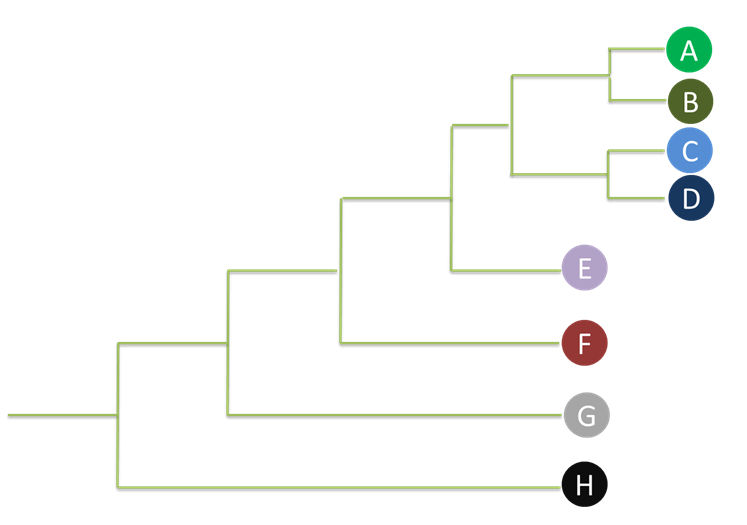 Slika 2. Filegenetsko stablo izbranih vrsta rakova reda Decapoda
Sljedovi nukleotida dobiveni sekvenciranjem gena za citokrom-oksidazu I
vrste E
ATTGGAACTTTATATTTTATTTTTGGTACTTGAGCTGGTATAGTGGGAACTTCTCTAAGAATAATTATTCGGGTTGAATTAGGTCAACCTGGAAGATTAATTGGAGATGATCAAATTTATAATGTTGTAGTCACGGCACATGCTTTTGTTATAATTTTTTTTATAGTTATGCCAATTATAATTGGAGGATTTGGTAATTGATTAATTCCTTTAATATTAGGGGCCCCTGATATAGCATTTCCTCGTATAAATAATATAAGATTTTGATTACTTCCATTTTCTTTAACTTTATTATTAACTAGAGGAATAGTTGAAAGAGGAGTGGGTACTGGATGAACTGTTTATCCTCCTCTAGCAGCGGCTATTGCTCATGCAGGGGCTTCTGTTGATTTAGGAATTTTTTCACTTCATTTAGCGGGTGTTTCTTCTATTTTAGGGGCTGTAAATTTTATAACTACAGCTATTAATATACGAAGGGTAGGTATAACTATAGATCGAATACCTTTATTTGTATGATCTGTATTTATTACAGCAGTCCTTTTATTATTATCTCTACCTGTTTTAGCAGGGGCTATTACTATATTATTAACAGATCGTAATTTAAATACCTCTTTTTTTGATCCAGCTGGAGGGGGTGACCCAATTCTT
[Speaker Notes: Pacifastacus leniusculus (signalni rak)]
Sljedovi nukleotida dobiveni sekvenciranjem gena za citokrom-oksidazu I
vrste F
AACATTATATTTTATTTTTGGTATTTGAGCTGGCATAGTAGGAACTTCATTAAGAATAATTATTCGAGTAGAGTTGGGTCAGCCGGGAAGTTTAATTGGAGATGATCAGATTTATAATGTGGTAGTTACAGCTCATGCTTTTGTAATAATTTTTTTTATAGTAATGCCTATTATAATTGGAGGATTTGGTAATTGGTTAATTCCTTTAATGTTAGGGGCACCTGATATGGCTTTTCCTCGTATAAATAATATAAGGTTTTGATTACTTCCTTTTTCTTTGACTTTATTATTAACTAGAGGGATAGTAGAAAGAGGAGTTGGGACAGGGTGAACAGTGTATCCTCCTCTCGCTTCTGCAATTGCTCATGCAGGGGCATCAGTGGATTTGGGTATTTTTTCGTTGCATTTAGCAGGGGTTTCTTCTATTCTTGGTTCAGTTAATTTTATAACAACGGCTATTAATATACGGGCCACAGGAATGACTATGGATCGAATGCCATTATTTGTTTGATCGGTGTTTATTACTACTGTATTATTATTGTTATCTTTACCTGTTTTAGCTGGGGCTATTACTATGTTATTAACTGATCGAAACTTAAATACTTCTTTTTTTGATCCTGCAGGAGGAGGTGATCCTATTCTTTATCAACATTTATTT
[Speaker Notes: Faxonius limosus (bodljobradi rak)]
Sljedovi nukleotida dobiveni sekvenciranjem gena za citokrom-oksidazu I

 vrste G
ATTGGGACATTATATTTTATTTTCGGTGCCTGAGCAGGAATAGTAGGAACTTCATTAAGATTAATTATTCGGACAGAATTAGGACAACCTGGGAGATTGATTGGAGATGACCAAATTTATAATGTAATTGTAACAGCTCATGCTTTTGTAATAATTTTCTTTATAGTTATACCTATTATAATCGGAGGTTTCGGAAACTGATTAGTTCCATTAATACTAGGGGCCCCAGATATAGCTTTTCCACGAATAAATAATATAAGATTCTGACTTCTCCCATTTTCCCTAACACTCCTTCTAACAAGAGGAATAGTTGAAAGGGGAGTAGGAACAGGGTGGACTGTTTACCCCCCTTTAGCTGCCTCTATCGCTCATGCAGGAGCCTCAGTTGACCTGGGAATTTTTTCCCTACACCTAGCCGGTGTATCATCAATCTTAGGAGCAGTAAATTTTATAACTACAGCCATTAATATACGAACAAGAGGTATAACTATAGACCGAATACCTTTATTTGTATGGTCAGTATTCATCACTGCTATTTTATTGCTGCTCTCGCTACCAGTCCTTGCCGGAGCTATTACTATACTCCTAACAGATCGAAACTTAAATACAACCTTTTTTGACCCCTCAGGGGGCGGAGACCCCATCCTCTACCAGCACCTATTCTGATTT
[Speaker Notes: Astacopsis gouldi (australska vrsta)]
Sljedovi nukleotida dobiveni sekvenciranjem gena za citokrom-oksidazu I
vrste H
TACTCTATATTTTATCTTCGGGGCTTGAGCAGGCATAGTAGGGACTTCATTAAGATTGGTAATTCGTGCTGAGTTAGGTCAACCAGGAAGTCTTATTGGCGATGACCAAATTTACAATGTAGTAGTGACAGCTCATGCTTTTGTTATAATTTTCTTTATAGTTATACCTATTATAATTGGAGGTTTTGGAAATTGGTTAGTTCCATTAATATTAGGTGCTCCTGATATAGCGTTTCCTCGAATAAATAATATAAGGTTTTGGCTGCTTCCTTTCTCATTAACATTATTATTGACAAGTGGAATAGTAGAAAGTGGAGTAGGAACAGGGTGAACTGTTTACCCGCCTCTTTCTGCAGCTATTGCTCACGCCGGTGCTTCTGTTGACTTAGGAATTTTTTCGCTTCATTTAGCTGGTGTTTCATCTATTTTAGGTGCAGTAAATTTTATAACAACTGCTATTAATATACGAAGAAAAGGAATAACAATAGACCGTATACCATTATTTGTATGATCAGTGTTTATTACAGCAGTACTTTTATTACTTTCGCTTCCCGTTTTAGCAGGAGCAATTACTATACTATTAACAGATCGAAATTTAAATACTTCGTTTTTTGACCCAGCAGGAGGAGGAGACCCAGTACTTTACCAACATTTATTT
[Speaker Notes: Nephrops norvegicus (škamp)]
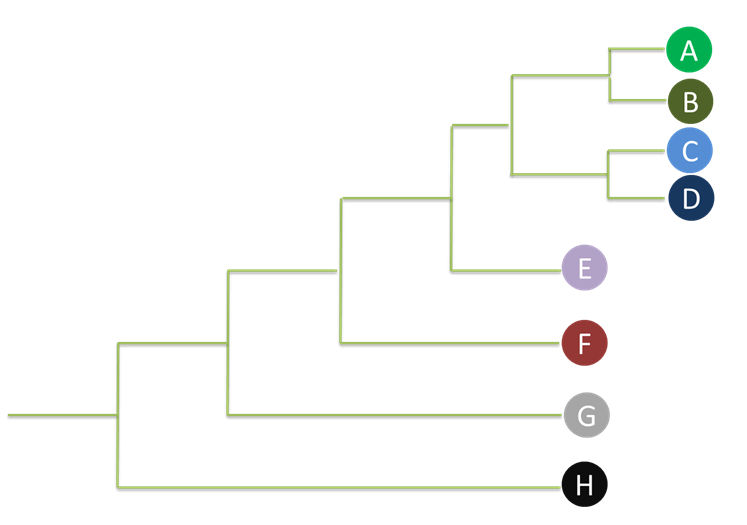 2.2. Filogenetsko stablo prikazuje evolucijske odnose između različitih vrsta za koje se pretpostavlja da imaju zajedničke pretke. Svaka točka grananja na filogenetskom stablu (tzv. čvor) predstavlja zadnjeg/najmlađeg zajedničkog pretka. 

Pridružite ponuđena vremena svakom čvoru i zatim odgovorite na sljedeća pitanja.
~141,93 milijuna godina
~261,78 milijuna godina
~11,97 milijuna godina
~161,58 milijuna godina
~13,24 milijuna godina
~18,50 milijuna godina
~297,48 milijuna godina
A
?
B
?
C
?
?
D
E
?
?
F
?
G
H
Slika 2. Filogenetsko stablo odabranih vrsta deseteronožnih rakova.
A
?
B
?
C
?
?
D
E
?
?
F
?
G
H
Odgovorite na pitanja:
Prije koliko je godina živo najmlađi zajednički predak svih evolucijski srodnih vrsta deseteronožnih rakova na prikazanom filogenetskom stablu?
Odgovor:
Prije koliko je godina živio posljednji predak današnjih/recentnih deseteronožnih rakova koji je prvi nastanjivao slatkovodna staništa? Podatak očitajte s filogenetskog stabla.
Odgovor:
Vrste označene slovima A, B, C i D pripadaju porodici Astacidae koje su prirodno rasprostranjene u Europi, a vrsta E porodici Astacidae prirodno rasprostranjenoj u Sjevernoj Americi. 
Na temelju podatka o starosti posljednjeg zajedničkog pretka vrste E i A&B&C&D (podatak očitajte s filogenetskog stabla) i događaja tijekom geološke prošlosti Zemlje objasnite njihovu današnju rasprostranjenost (Kao pomoć koristite sliku ispod).
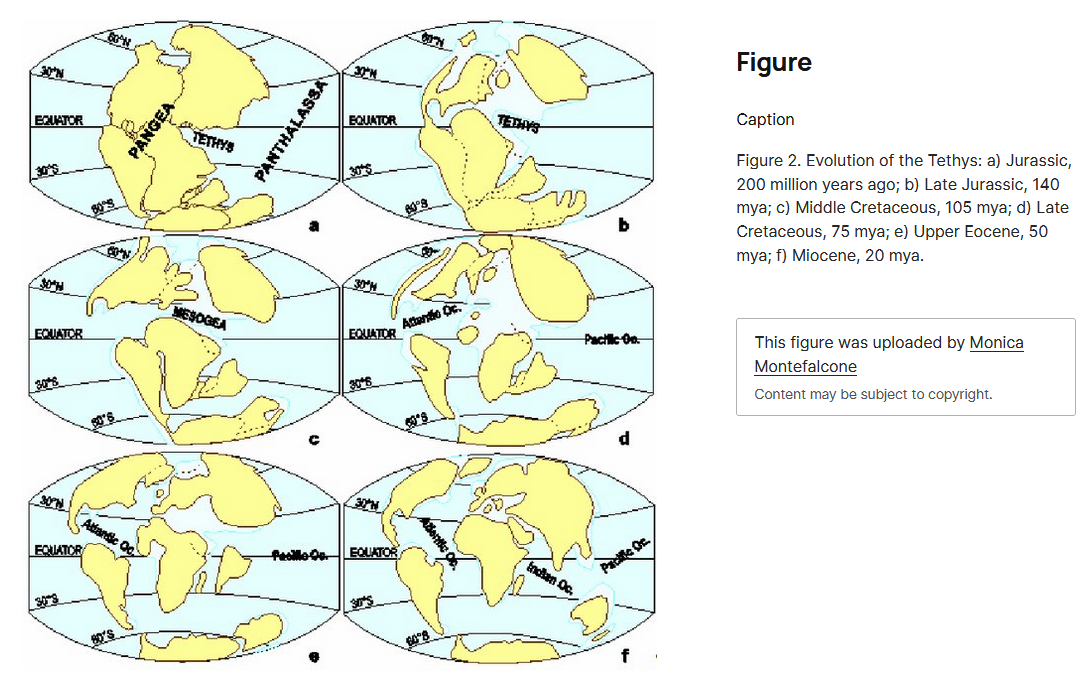 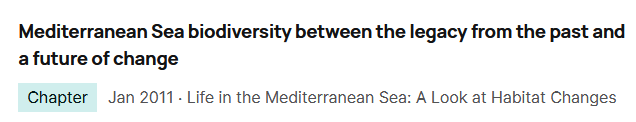 Objašnjenje:
Uzroci ugroženosti slatkovodnih rakova u Hrvatskoj i u Europi
Uništavanje staništa
Izlov
Unošenje novih, stranih invazivnih vrsta
regulacija vodenih tokova: izgradnja kanala; uređivanje obala
onečišćenje vodenih tokova
nekontroliran i pretjeran izlov (poslužuju se kao delikatesa u restoranima)
širenje račje kuge
agresivno ponašanje
uništavanje obale 
brže razmnožavanje
Zaštita rakova u Republici Hrvatskoj
Zakon o zaštiti prirode (Narodne novine 80/2013)
Članak 153.
(2) Zabranjuju se sljedeće radnje sa strogo zaštićenim životinjama iz prirode u njihovu prirodnom području rasprostranjenosti:

svi oblici namjernog hvatanja ili ubijanja,
namjerno uznemiravanje, posebno u vrijeme razmnožavanja, podizanja mladih, hibernacije i migracije,
namjerno uništavanje ili uzimanje jaja,
namjerno uništavanje, oštećivanje ili uklanjanje njihovih razvojnih oblika, gnijezda ili legla,
oštećivanje ili uništavanje područja njihova razmnožavanje ili odmaranja.
Zabranjuju se držanje, prijevoz, prodaja, razmjena te nuđenje na prodaju ili razmjenu živih ili mrtvih jedinki iz prirode strogo zaštićenih vrsta iz stavaka 1. i 2. ovoga članka.
Zabrane iz stavaka 1., 2. i 3. ovoga članka odnose se na sve razvojne oblike strogo zaštićenih vrsta.